Programa anual de capacitación (PAC) y Programa de iniciativa Ministerial (PIM) 2014               Dra. Carolina Asela A.                    Jefa Depto. Formación y desarrollo                    DIGEDEP
Evolución Presupuesto Glosa de Capacitación PAC Servicio de Salud
PRINCIPALES LINEAMIENTOS PAC 2014
-  Se mantendrá áreas programáticas, evaluando cambios en PAC 2015 de acuerdo a orientaciones del programa de gobierno en Salud y en concordancia con las divisiones de Subsecretaria de redes

- Supervisar cumplimiento presupuestario, manejando programación anual y evitando concentración de capacitaciones en cuarto trimestre

-  Cautelar el cierre de la programación anual con indicador de actividades cumplidas superiores al 95%

- Seguimiento mensual por establecimientos, generar estrategias oportunas de apoyo y coordinación
PRESUPUESTO TOTAL EJECUTADO PAC LEY 18.834 AÑO 2013
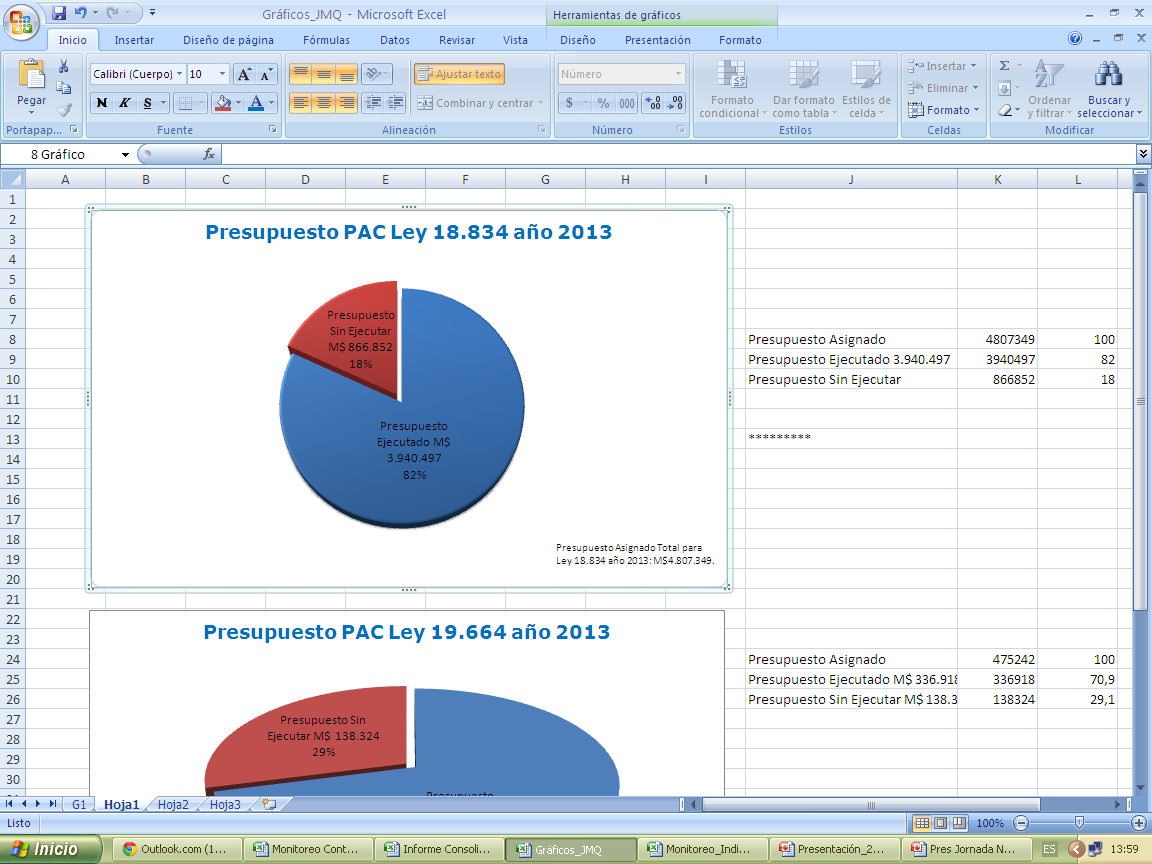 PROGRAMA DE INICIATIVAS MINISTERIALPIM 2014
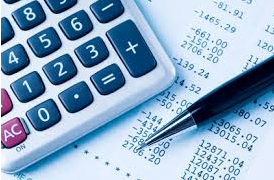 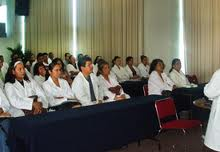 LINEAS PROGRAMATICAS PIM
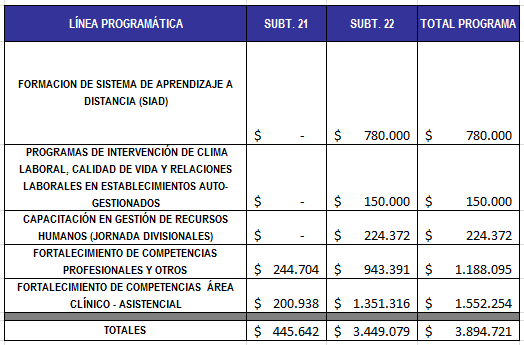 PRINCIPALES LINEAMIENTOS PIM 2014
Se analizo en detalle la distribución y contenidos de los programas de iniciativas ministeriales 

Creemos relevante orientar estos recursos hacia aquellas temáticas PRIORITARIAS y que generen impacto en la gestión, implementación y ejecución de las políticas del programa de Salud

Se generara indicadores de seguimiento que muestren cumplimiento de objetivos sanitarios y técnicos

Se definió reservar una cantidad de recursos para revisar y otra para reformular algunos de los programas de iniciativa central (MINSAL)
ACTIVIDADES APROBADAS 2014
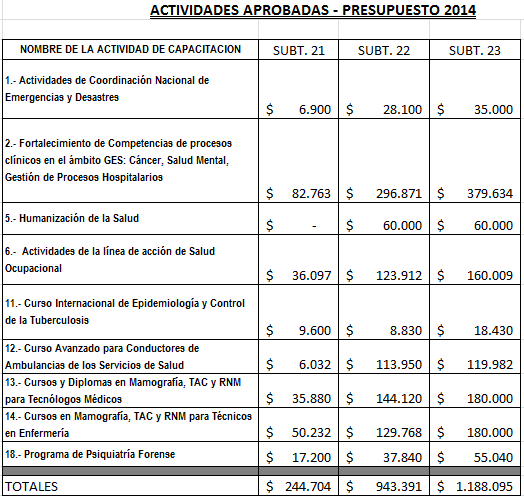 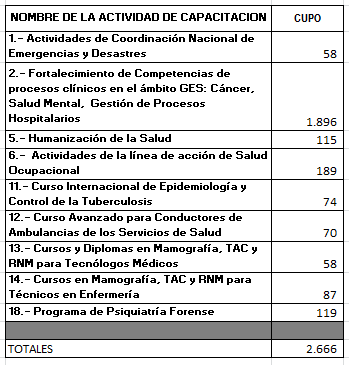 ACTIVIDADES A REVISAR (2º Decreto)
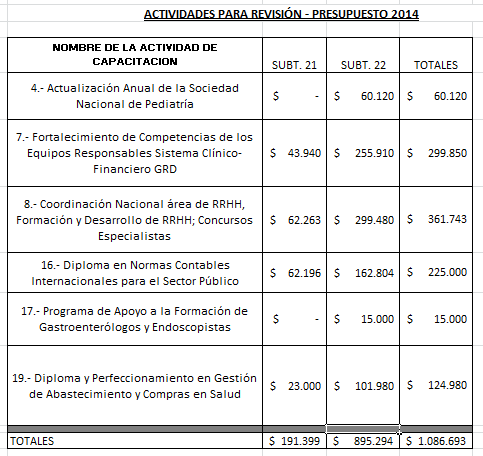 ACTIVIDADES A REFORMULAR (2º Decreto)
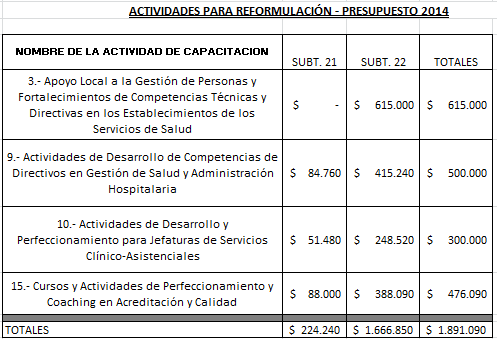 GRACIAS